Chào mừng quý thầy, cô 
về dự giờ VÀ thăm lớp 4C
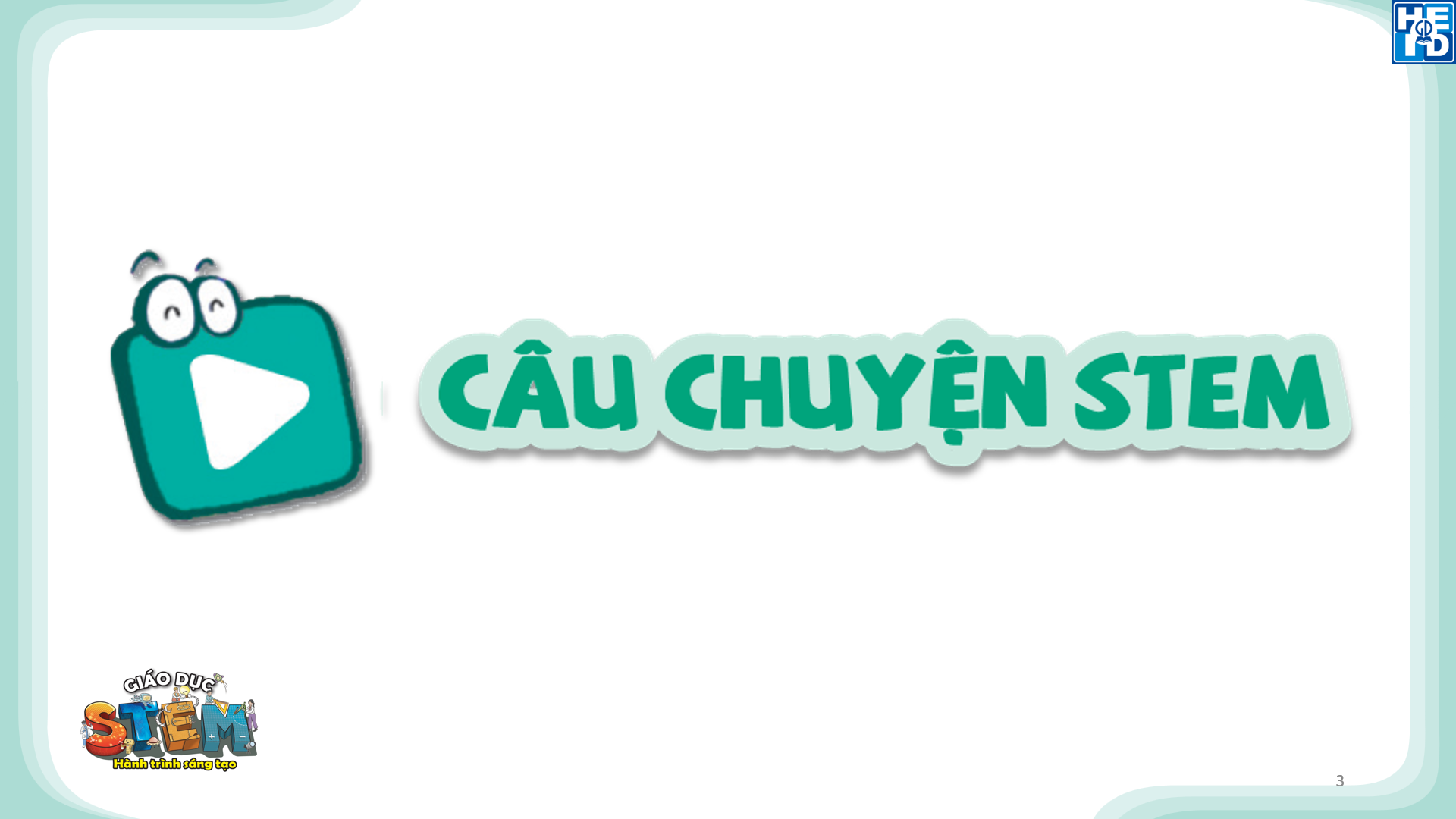 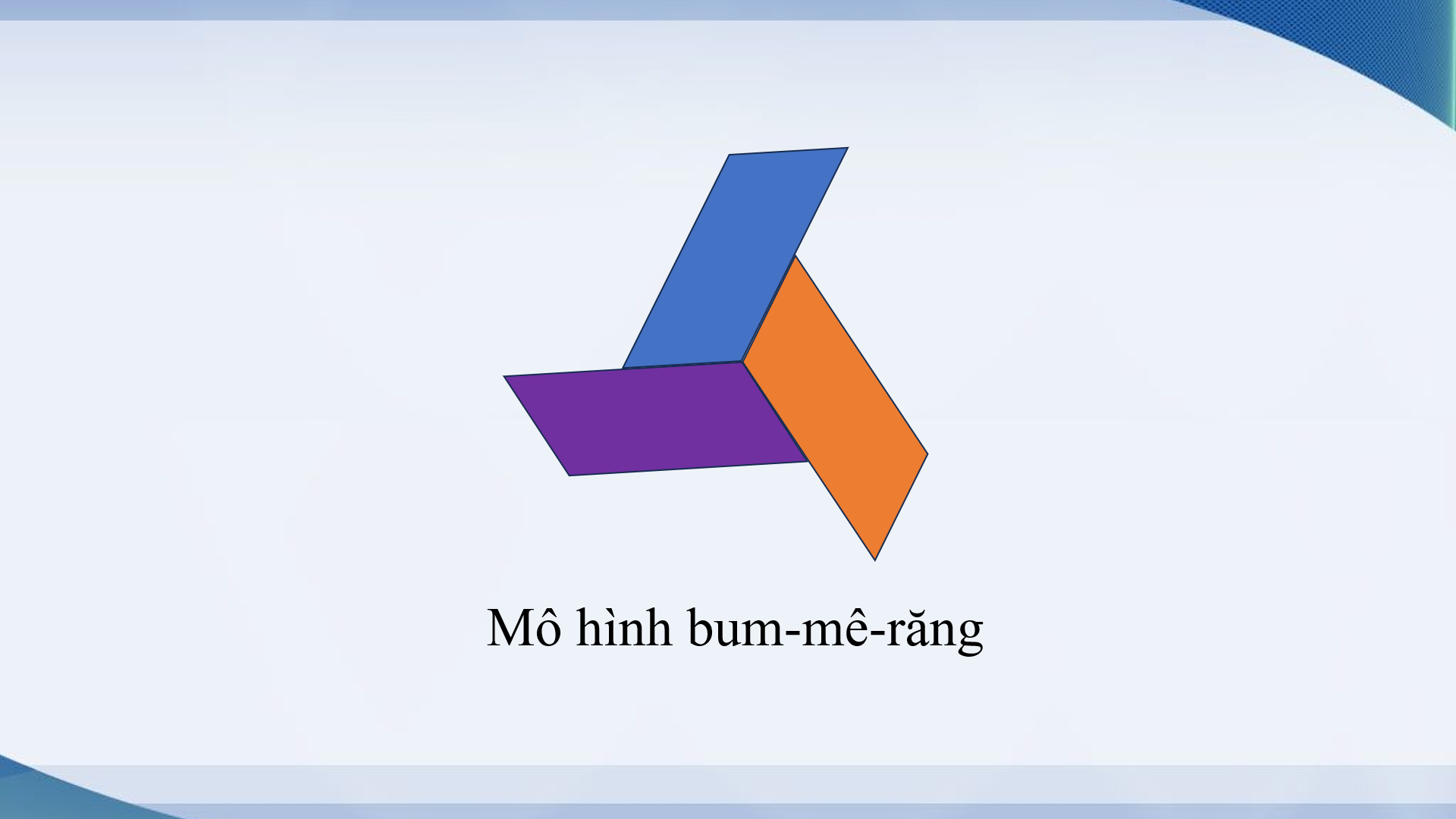 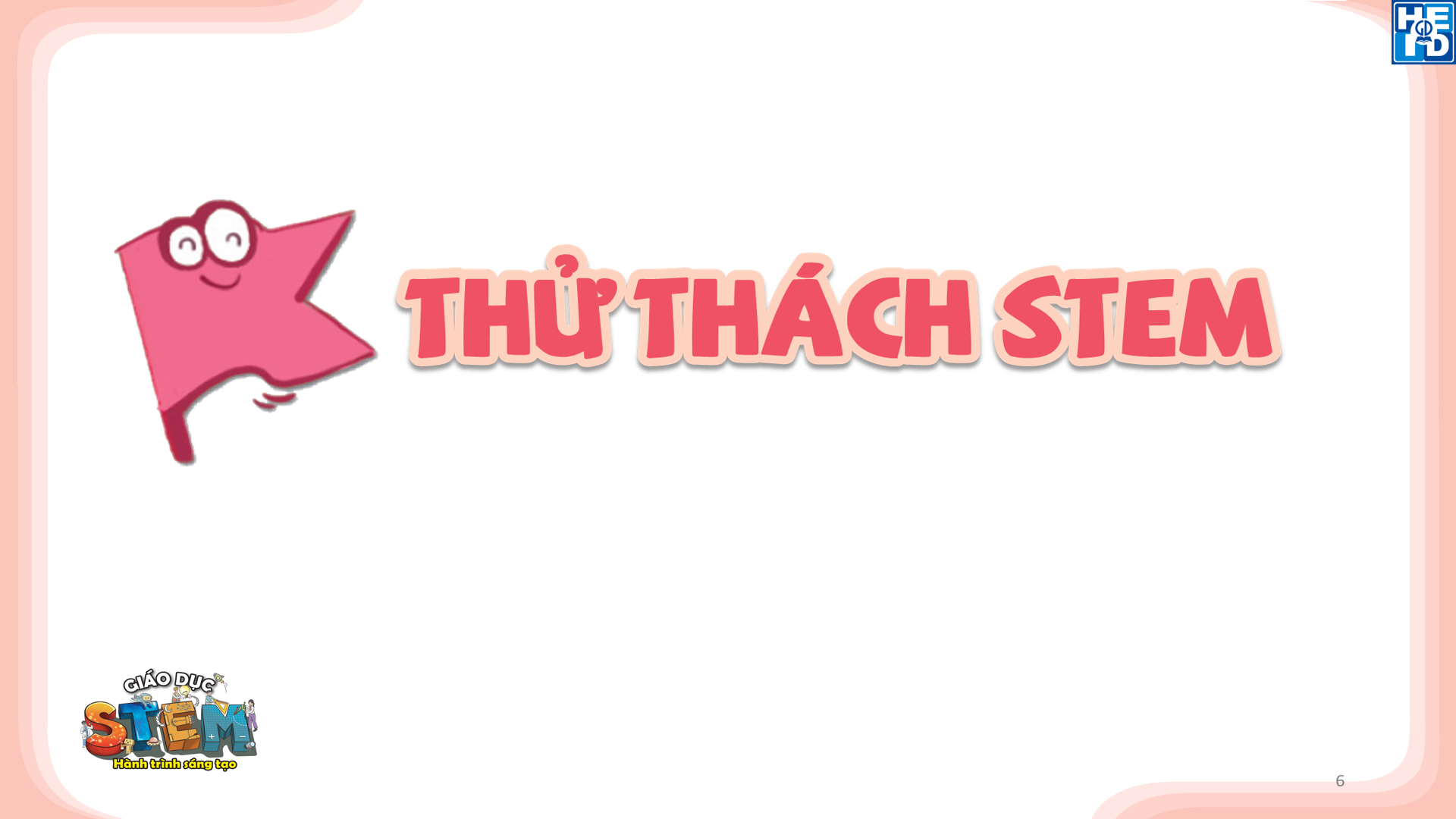 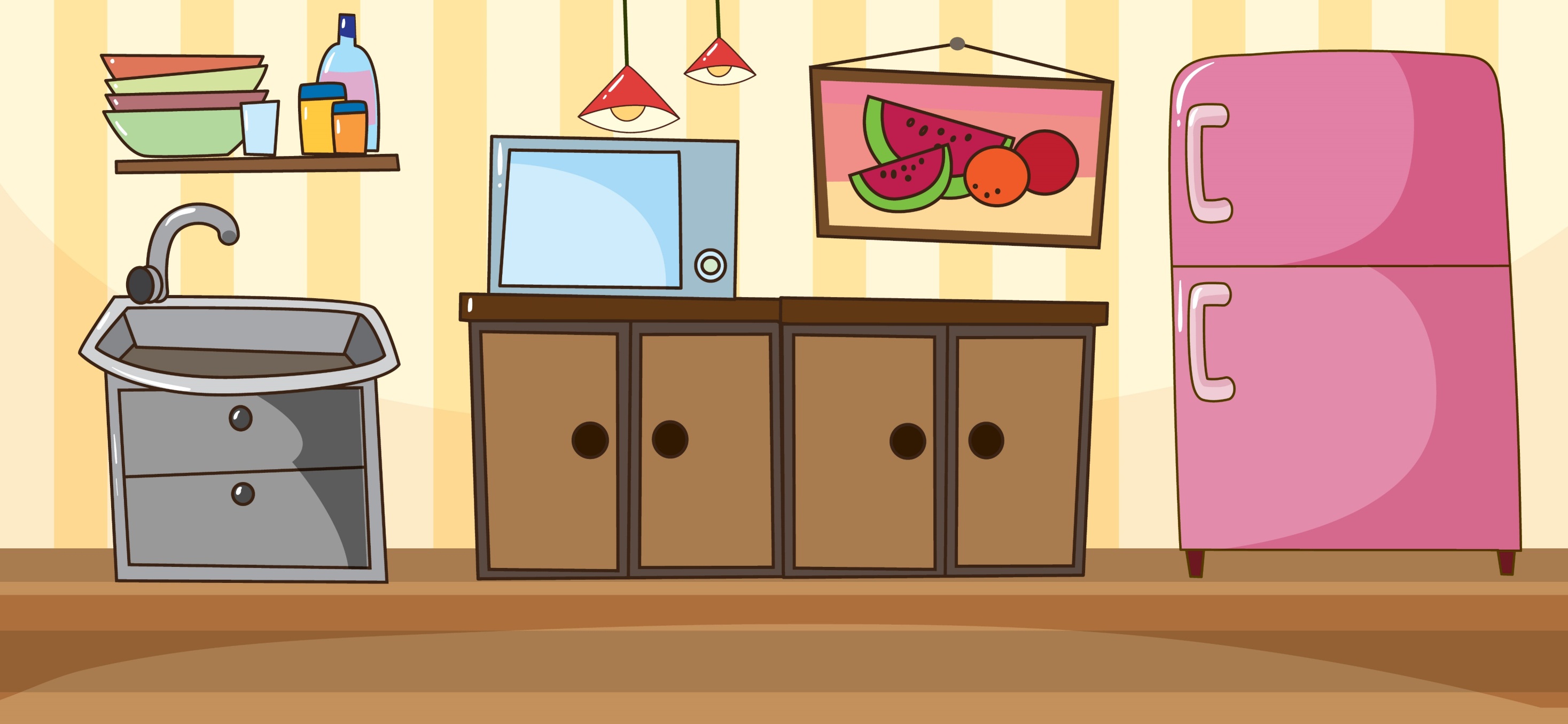 Để làm được hình bình hành có thể biến hóa thành nhiều hình bình hành khác nhau, theo em, cần đảm bảo tiêu chí nào?
Thảo luận nhóm 6
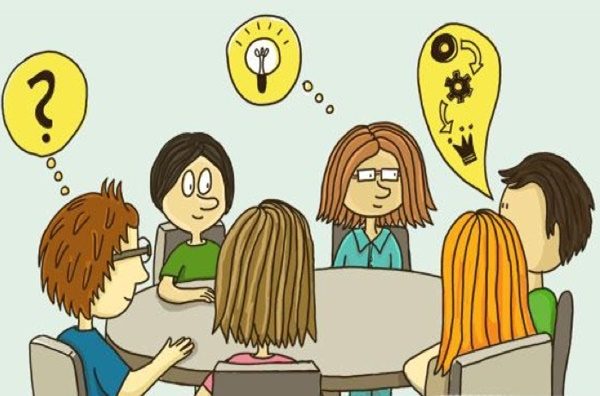 Có thể biến đổi thành nhiều hình bình hành khác nhau, với độ dài các cạnh từ 15cm đến 25cm
3
Có thể thu gọn khi không sử dụng
Chắc chắn, sử dụng được nhiều lần
4
1
2
Có thể dùng để vẽ các đường thẳng song song
Tiêu chí
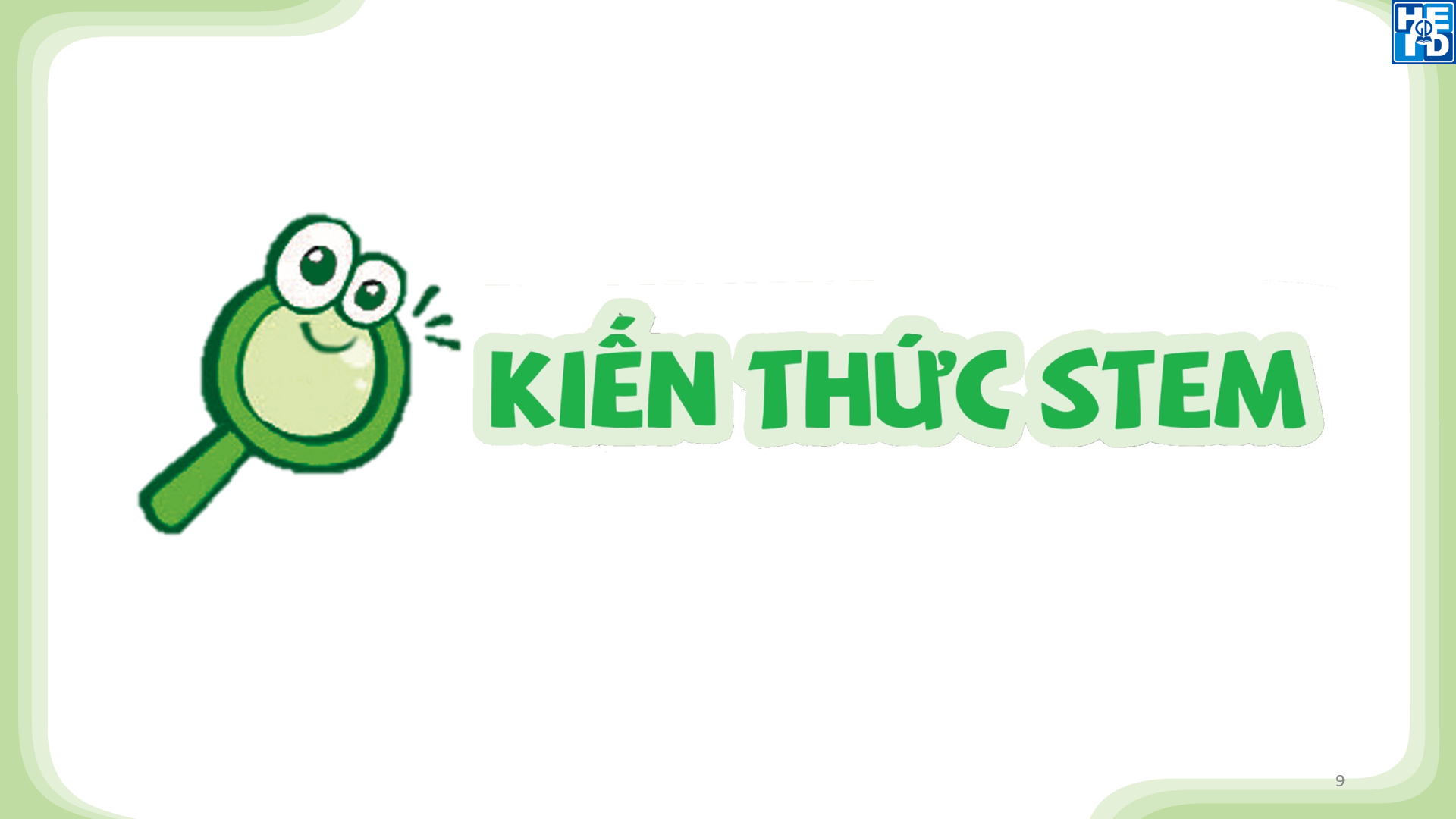 Học sinh thực hiện theo các bước:
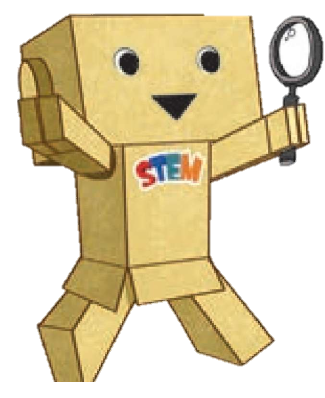 1. Từ một đỉnh của hình chữ nhật, hãy kẻ một đường thẳng cắt cạnh dài tại một điểm bất kì.
2. Dùng kéo cắt hình chữ nhật thành hai hình theo đường thẳng vừa kẻ.
(2)
(1)
3. Ghép hai hình vừa cắt thành một hình mới sao cho các cạnh khít với nhau.
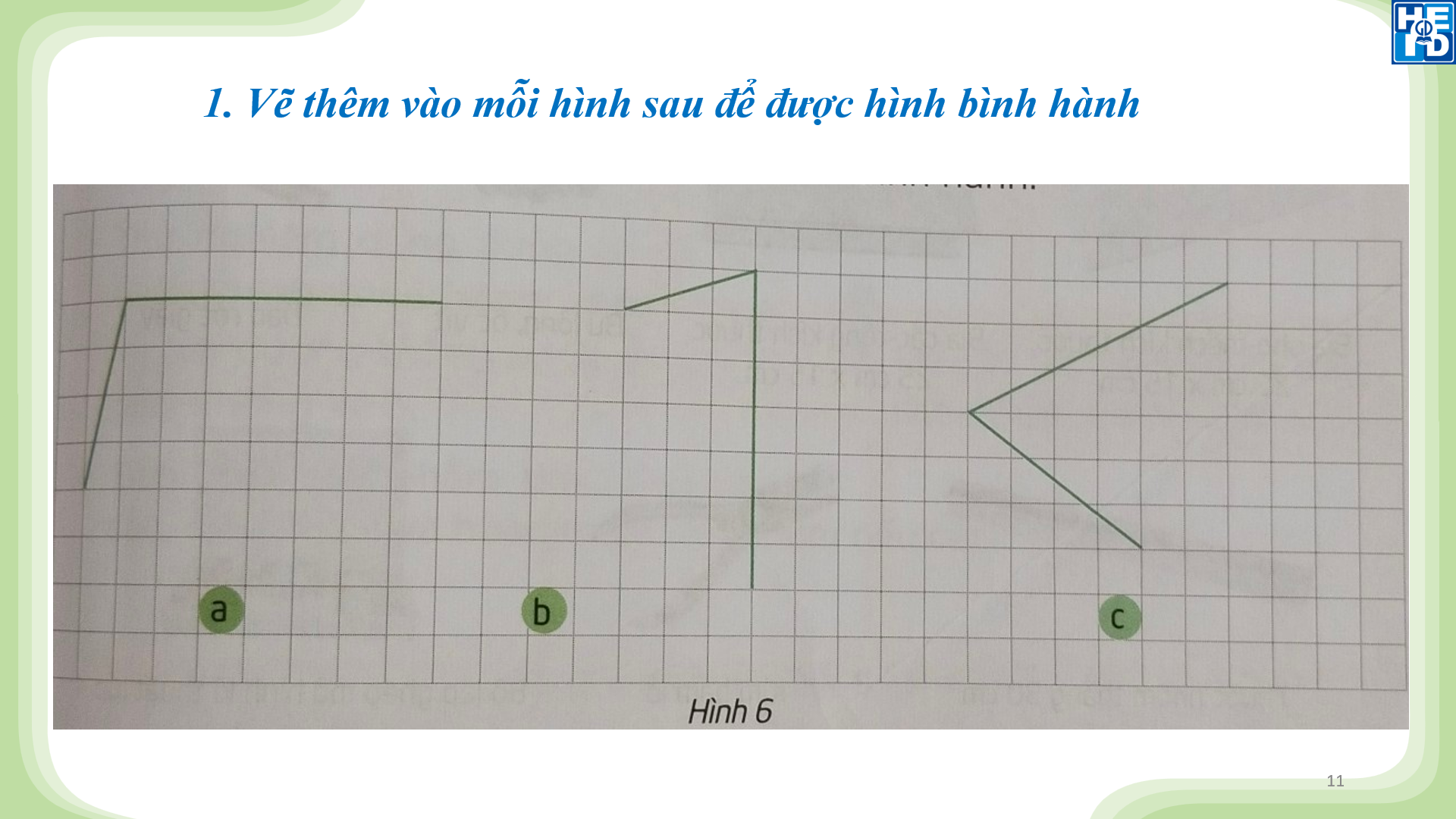 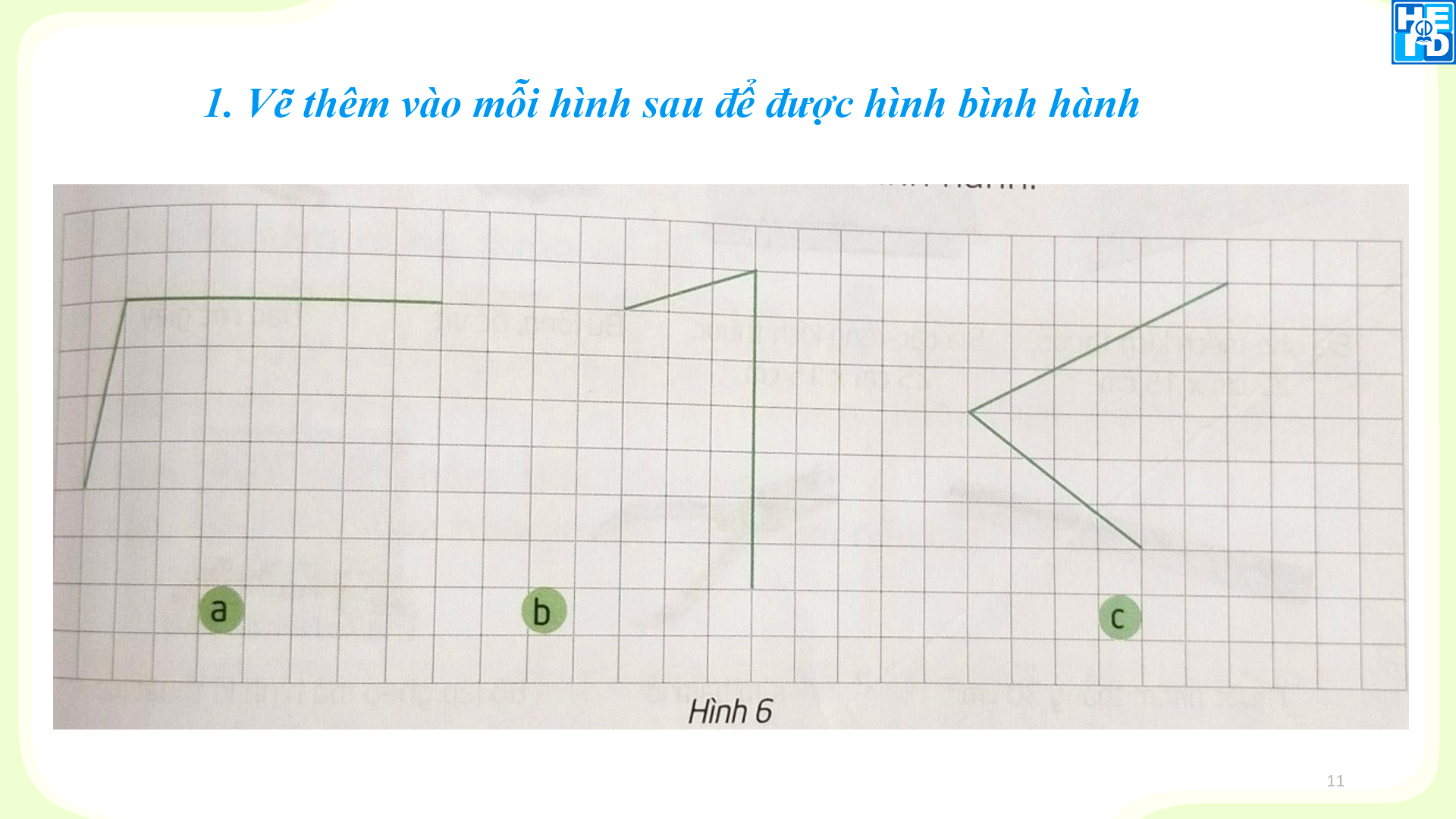 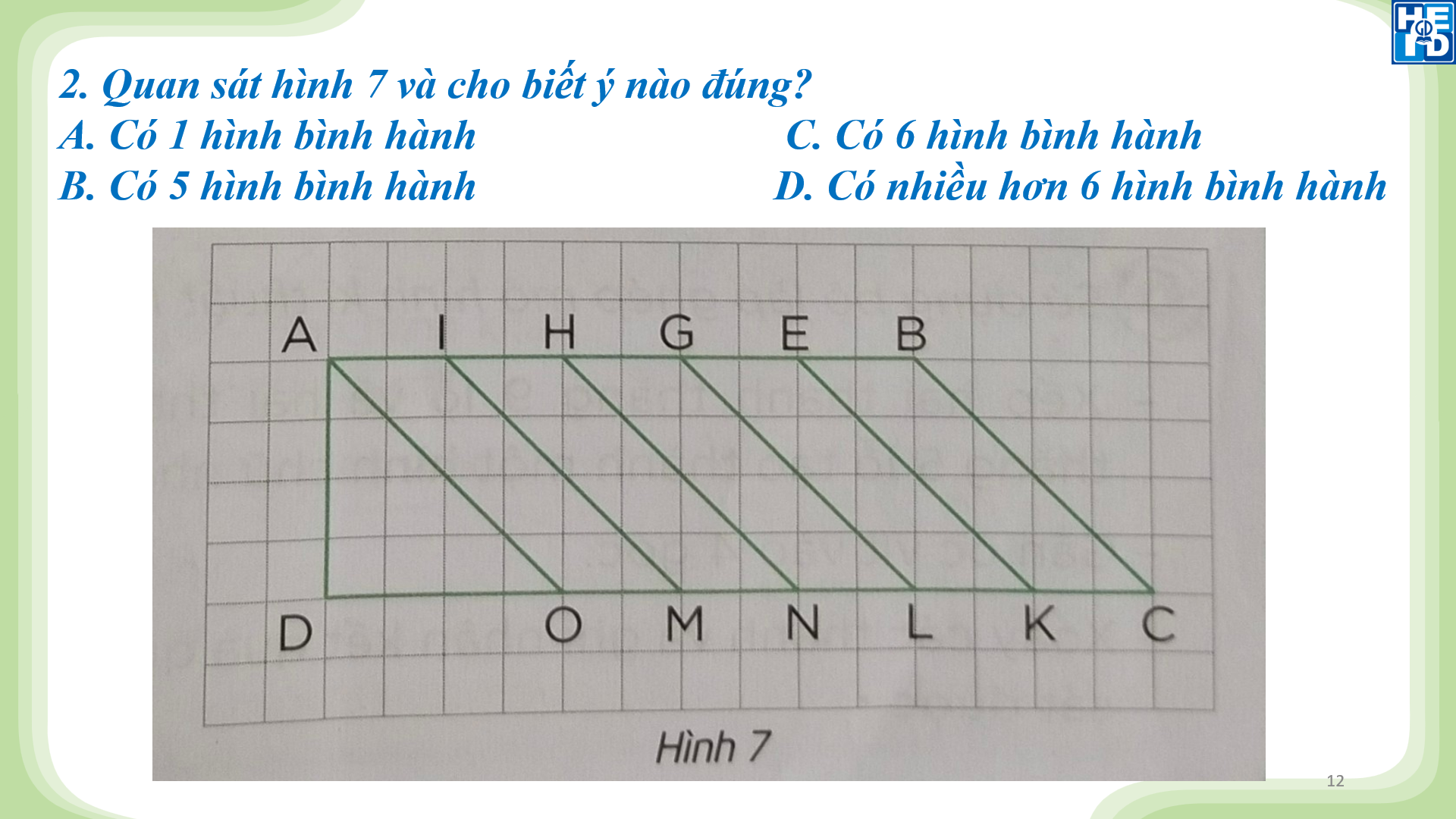 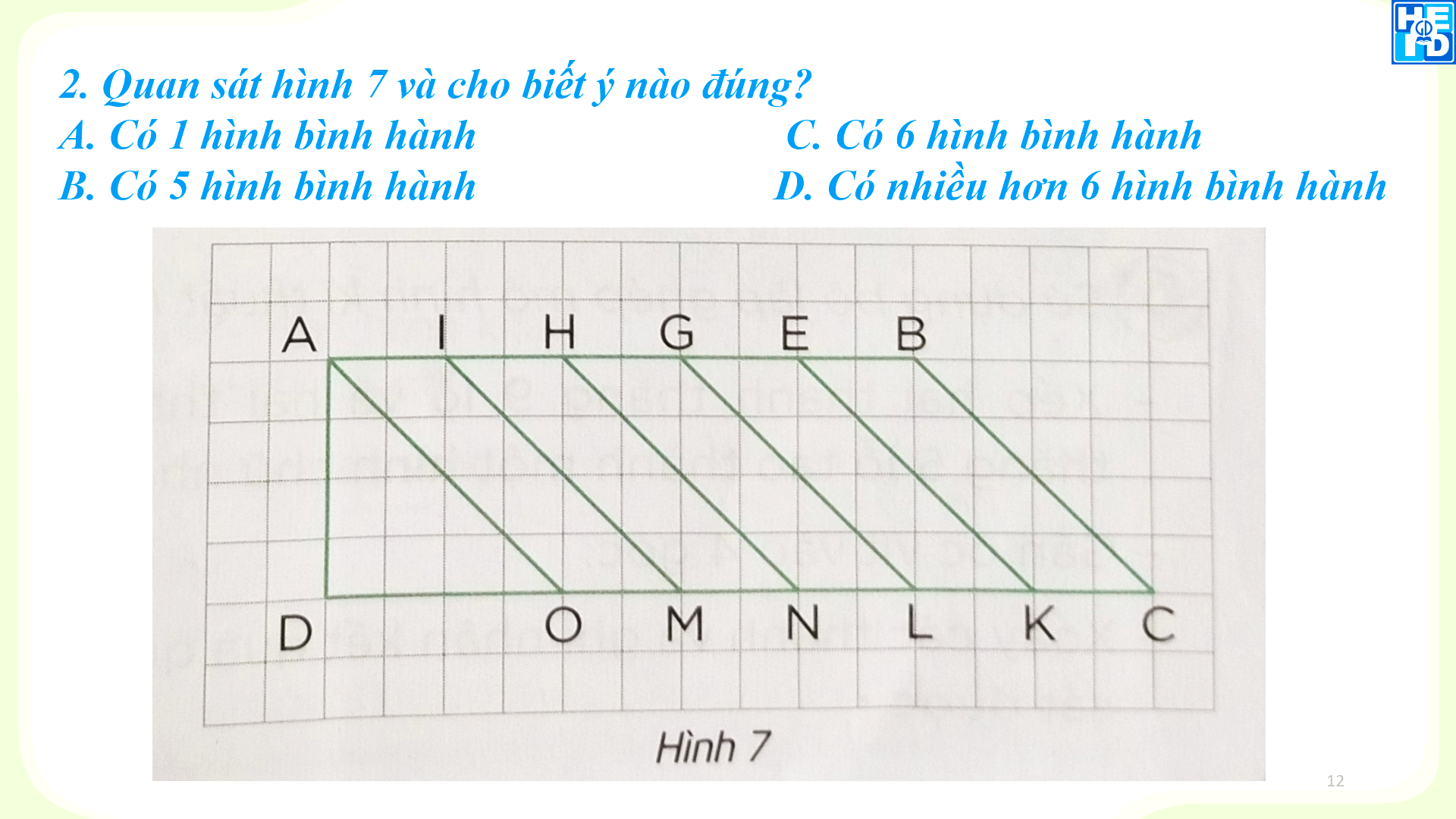 2
3
4
5
1
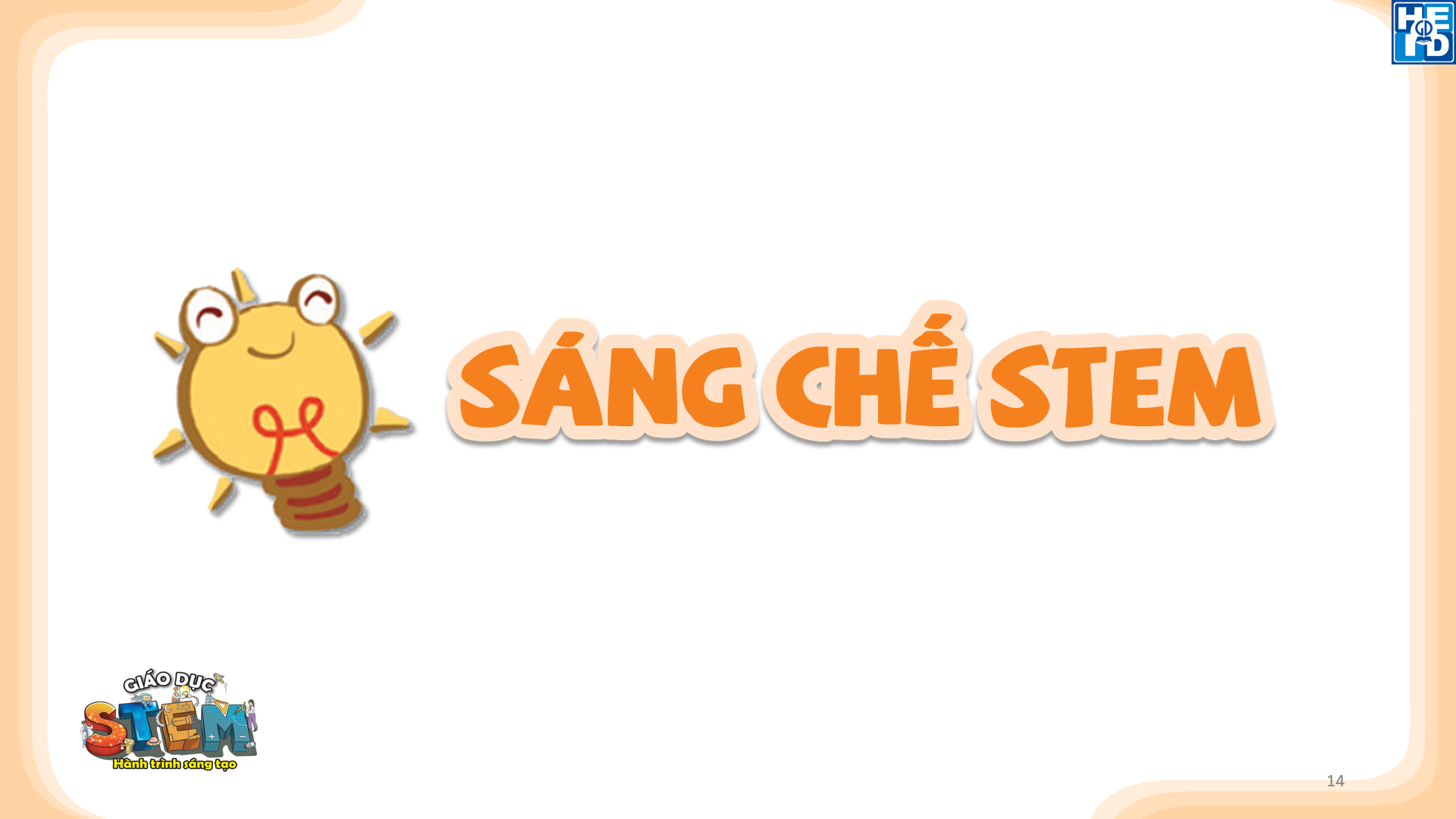 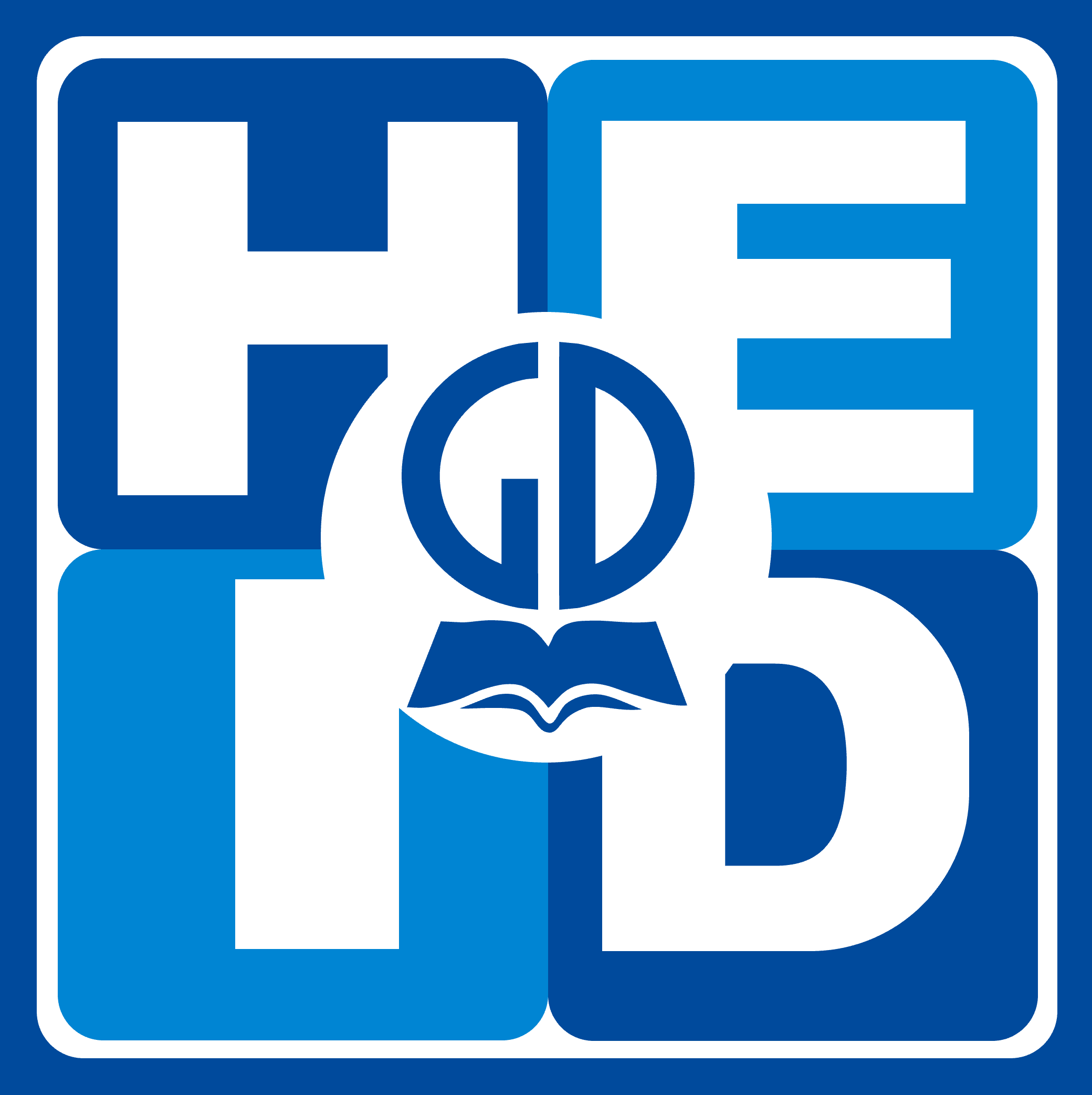 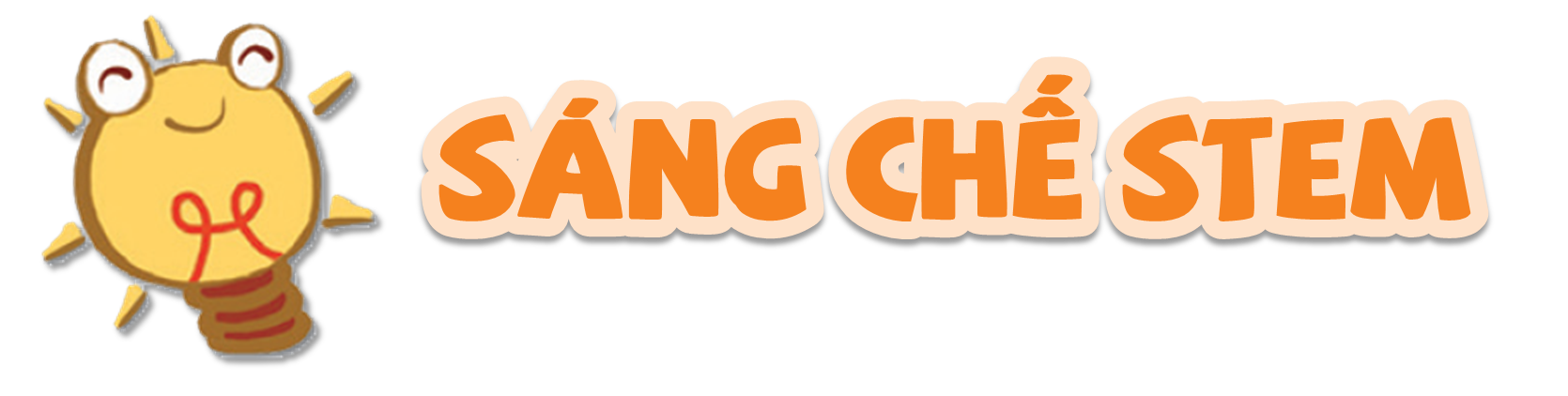 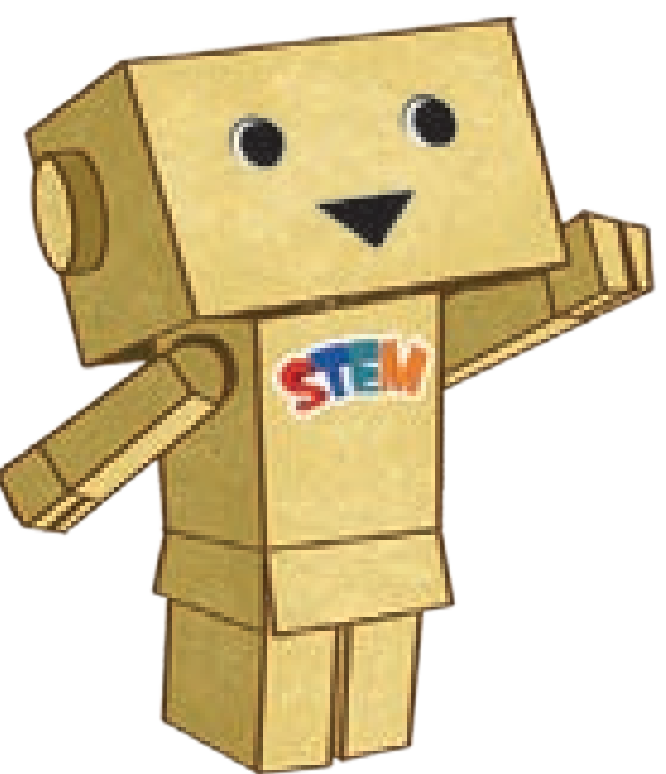 17
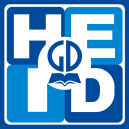 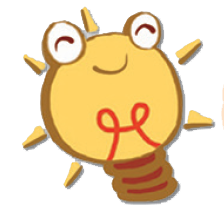 Sáng chế STEM
1. Vật liệu và dụng cụ
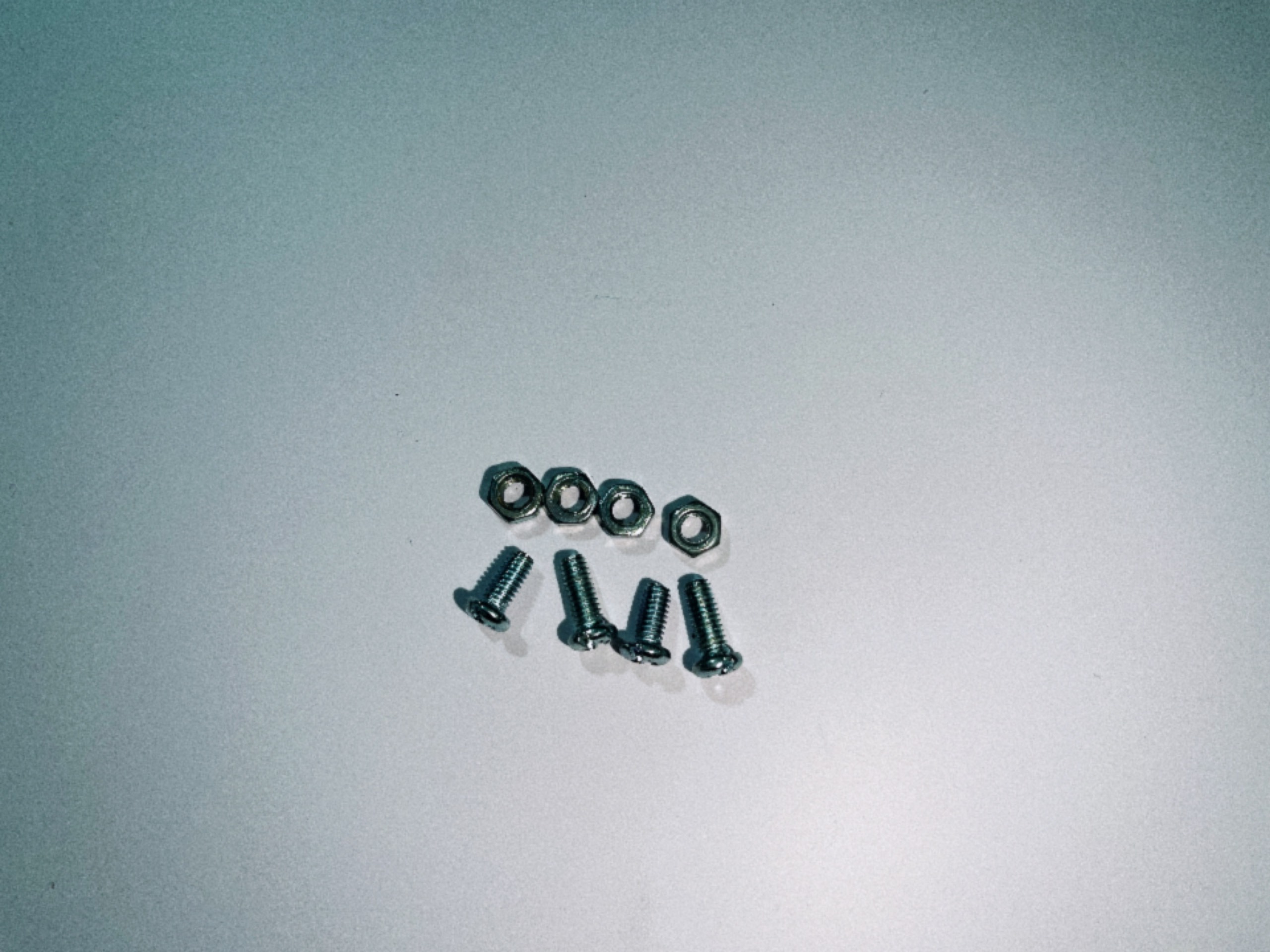 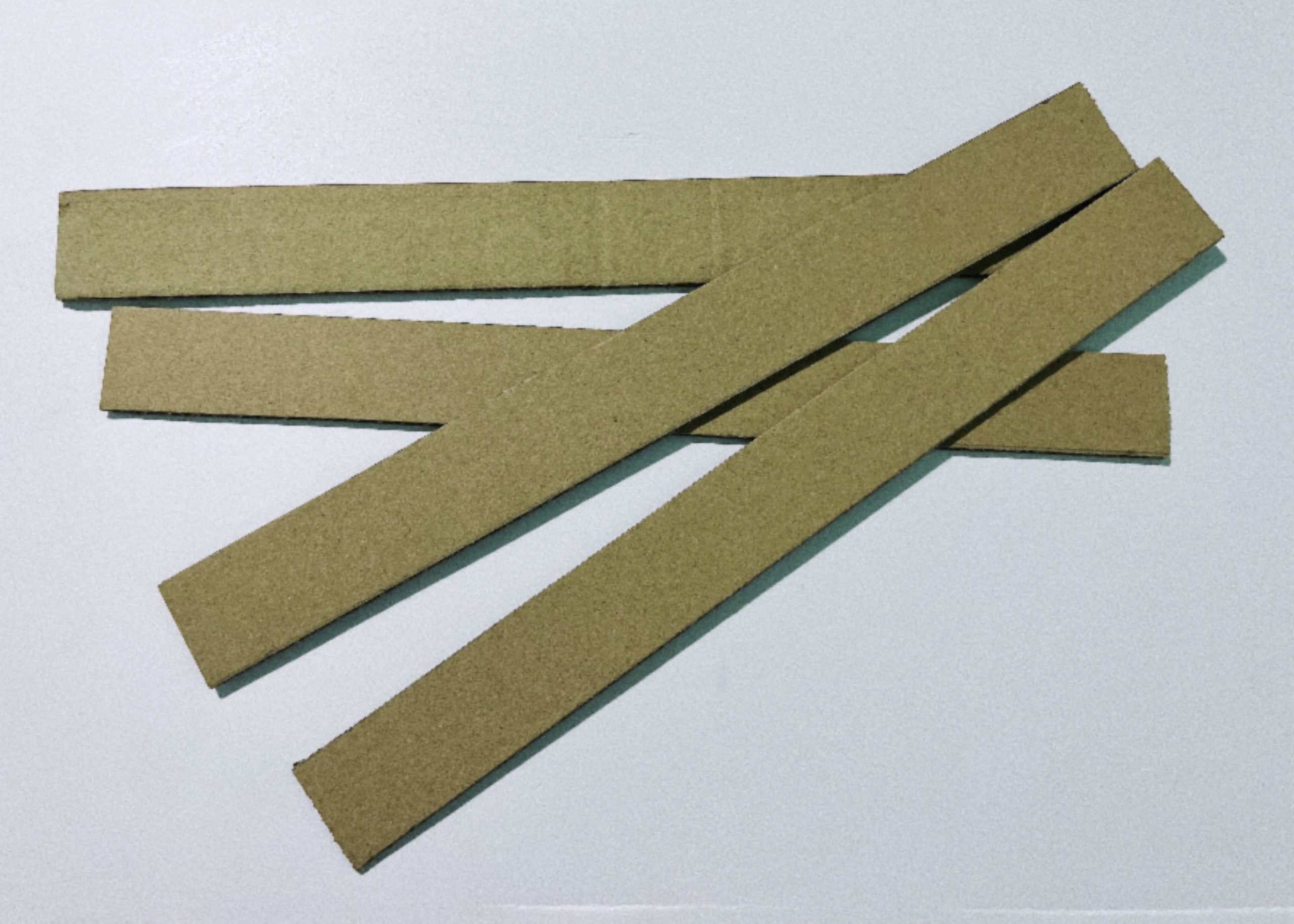 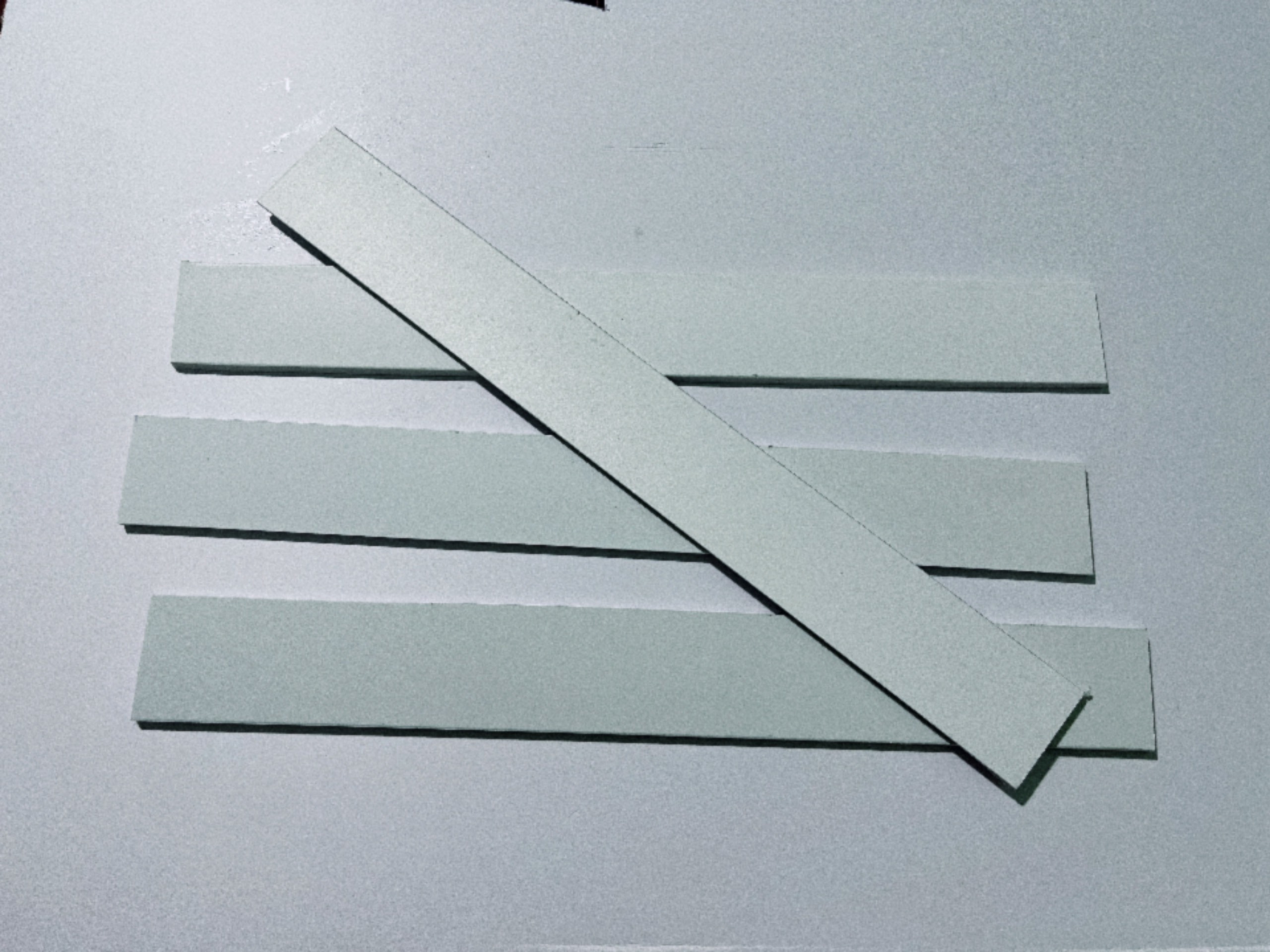 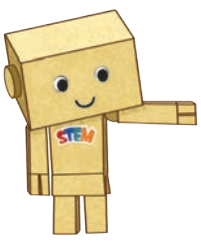 Bu lông, ốc vít
Bìa pho - mếch
Bìa các - tông
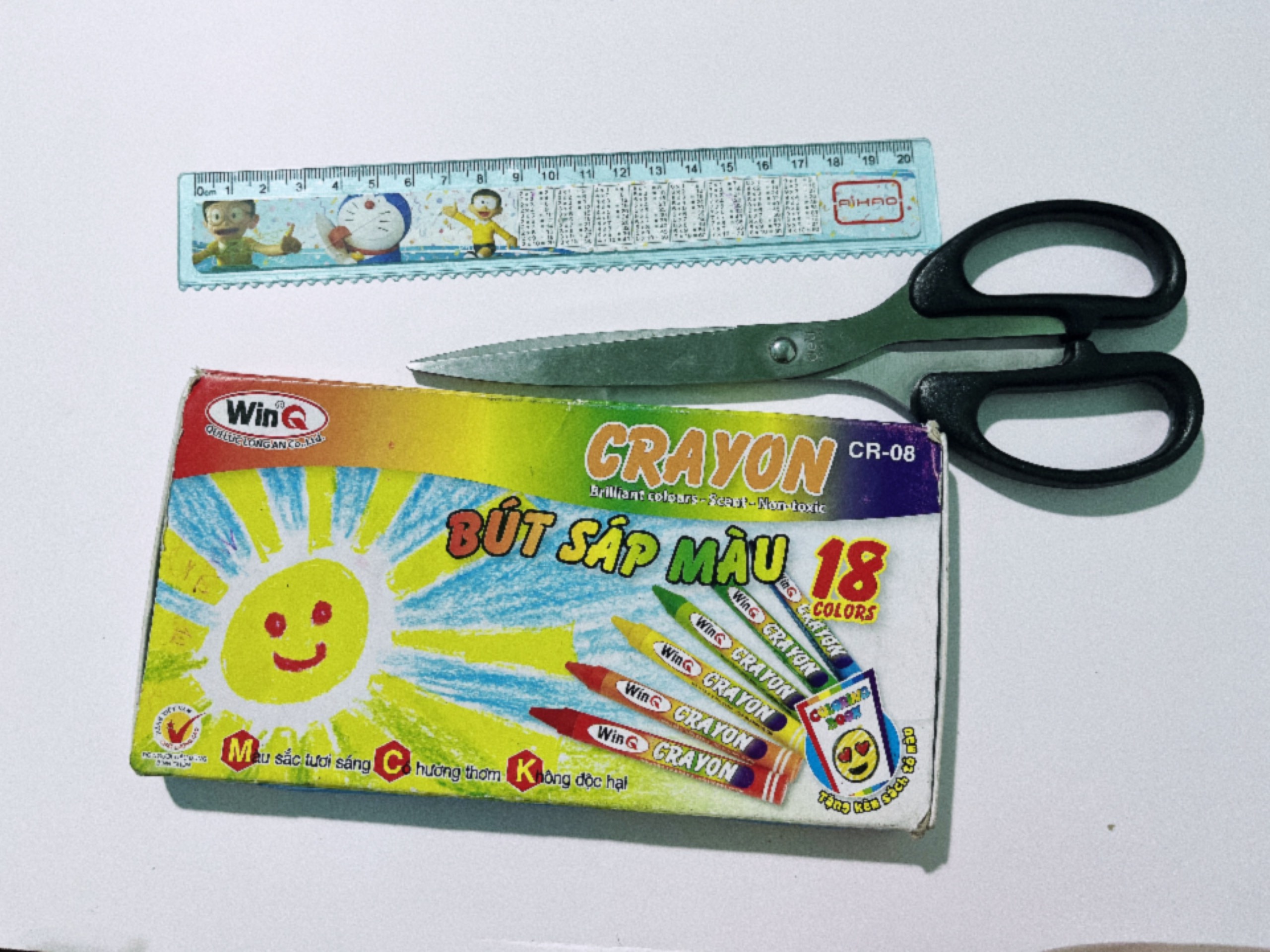 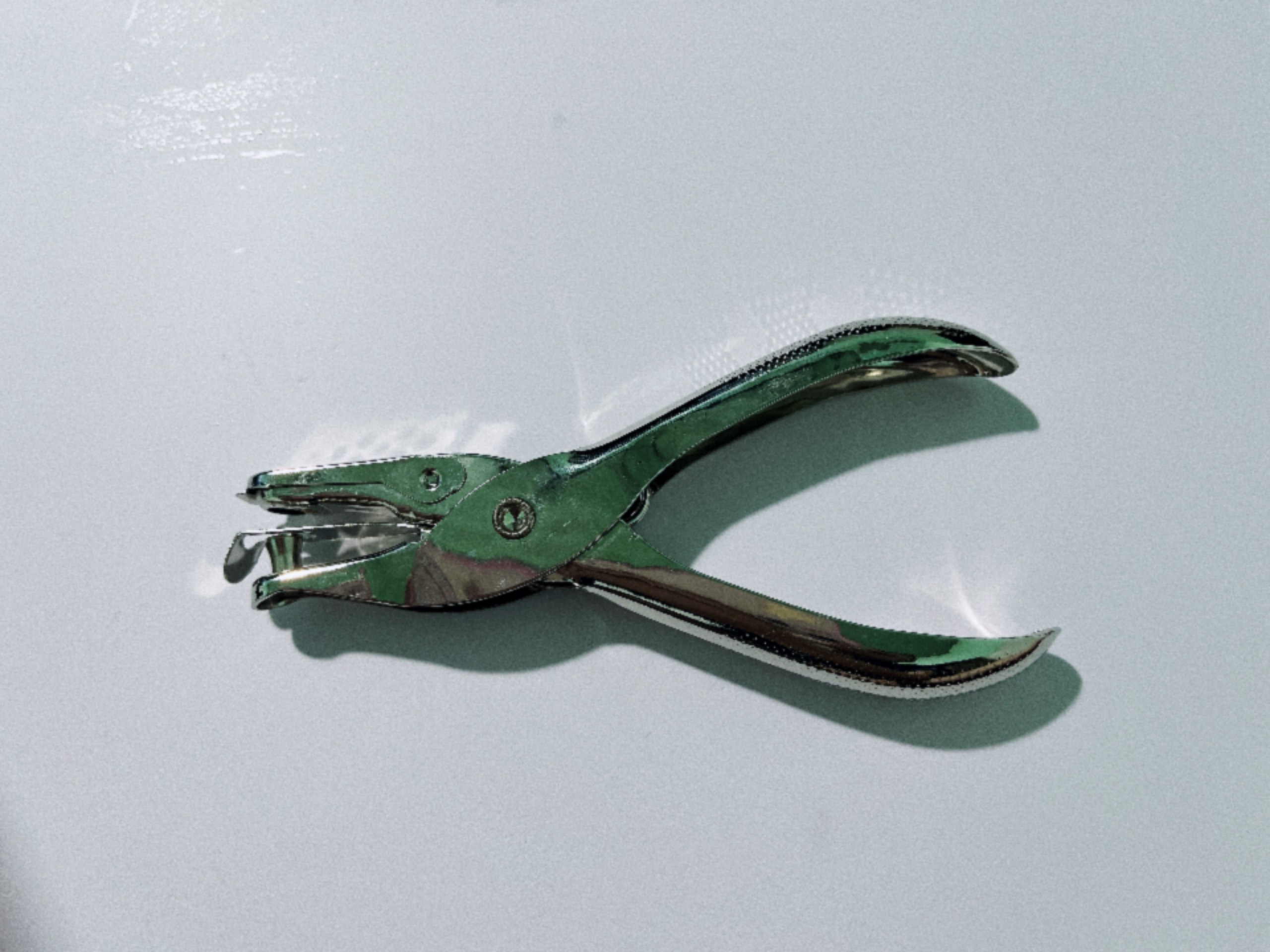 Thước, kéo, màu,...
Kìm bấm lỗ
19
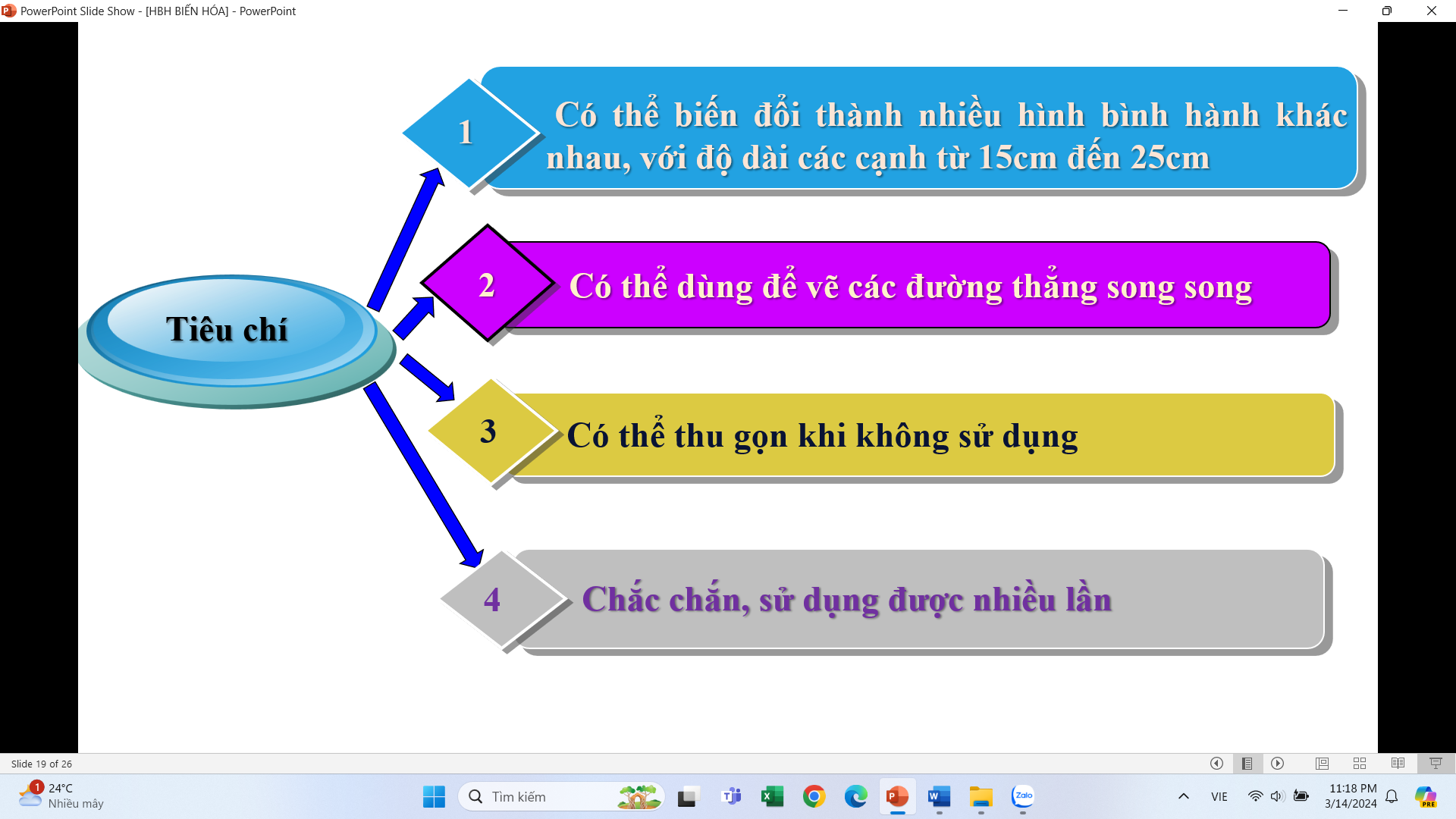 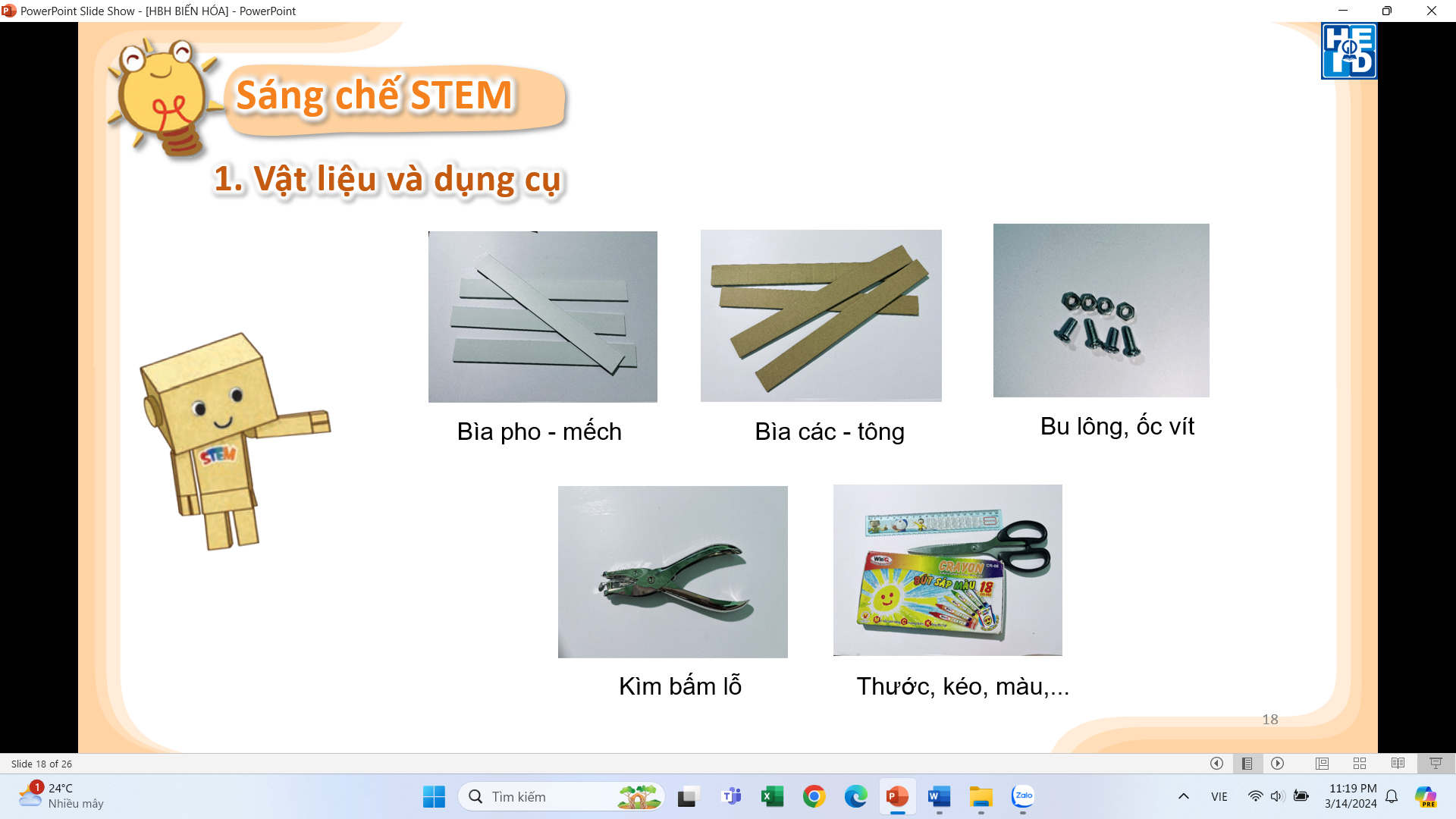 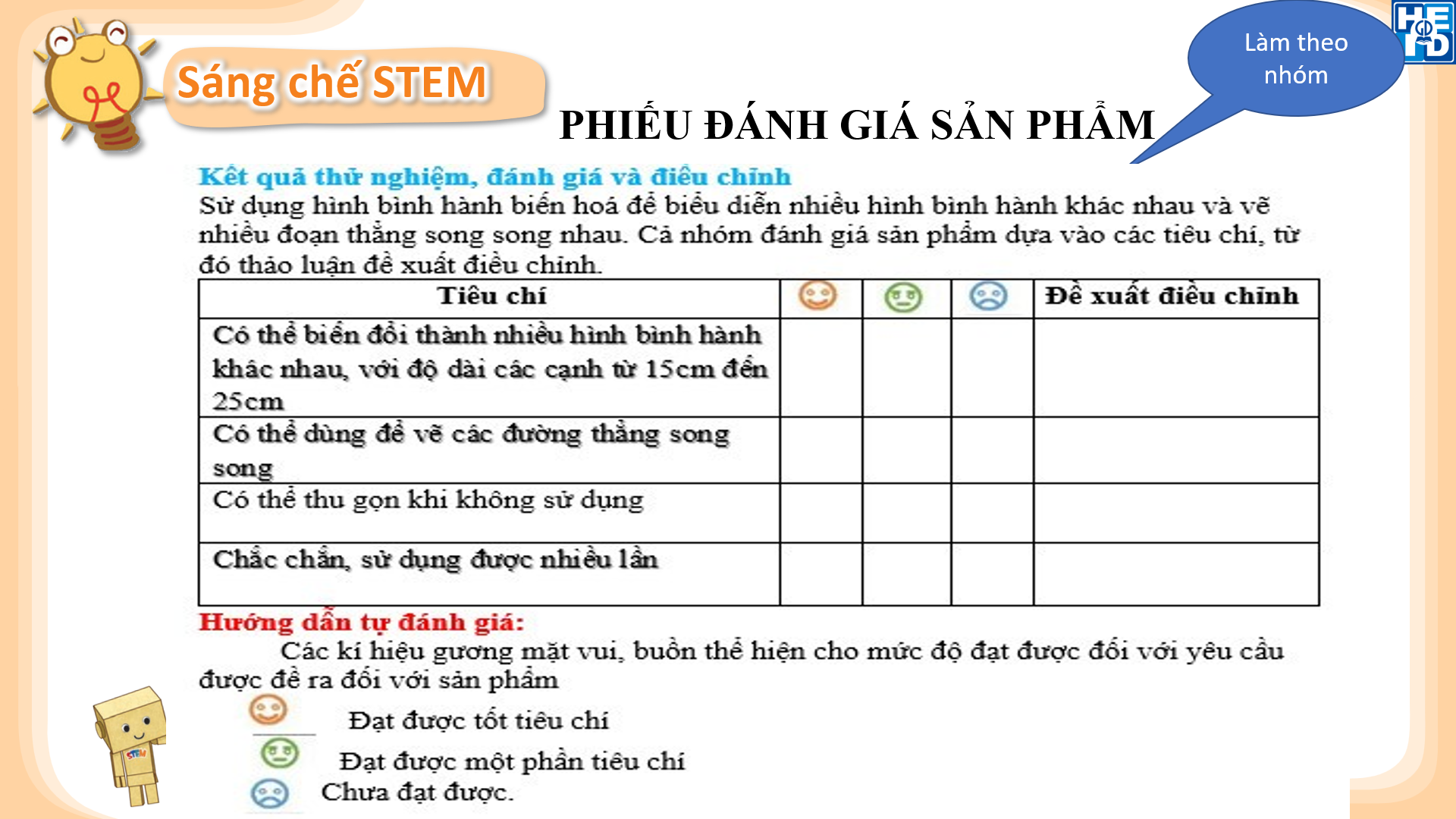 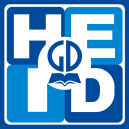 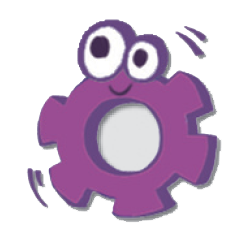 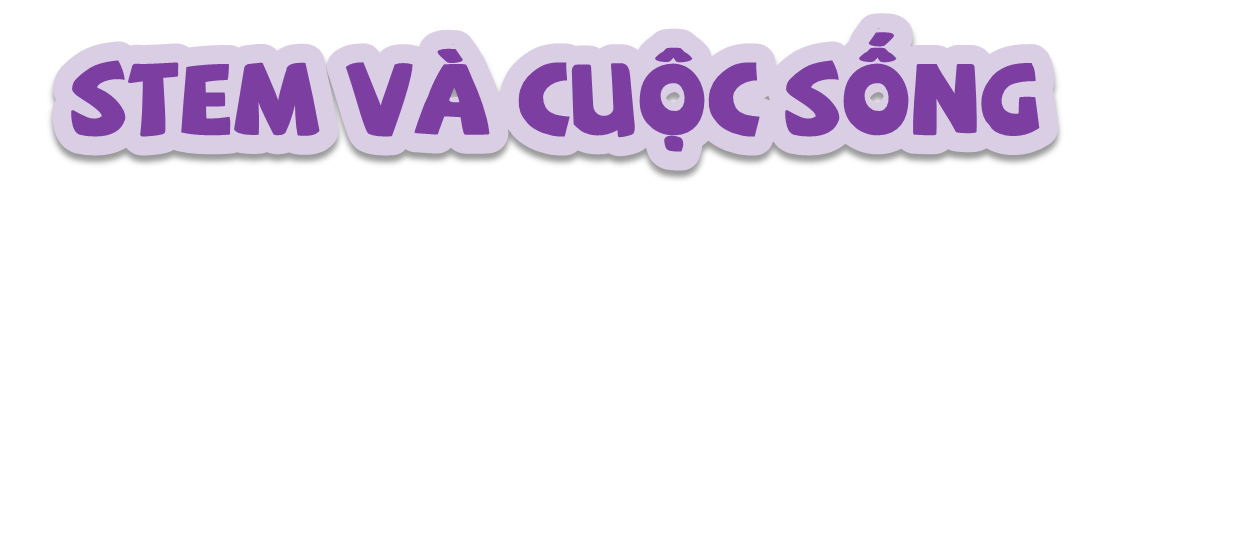 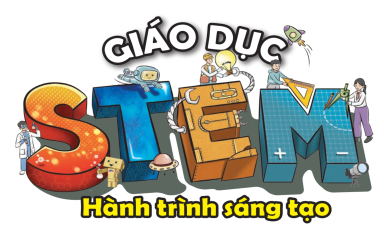 24
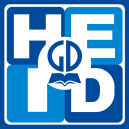 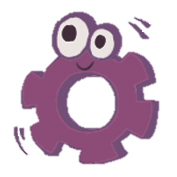 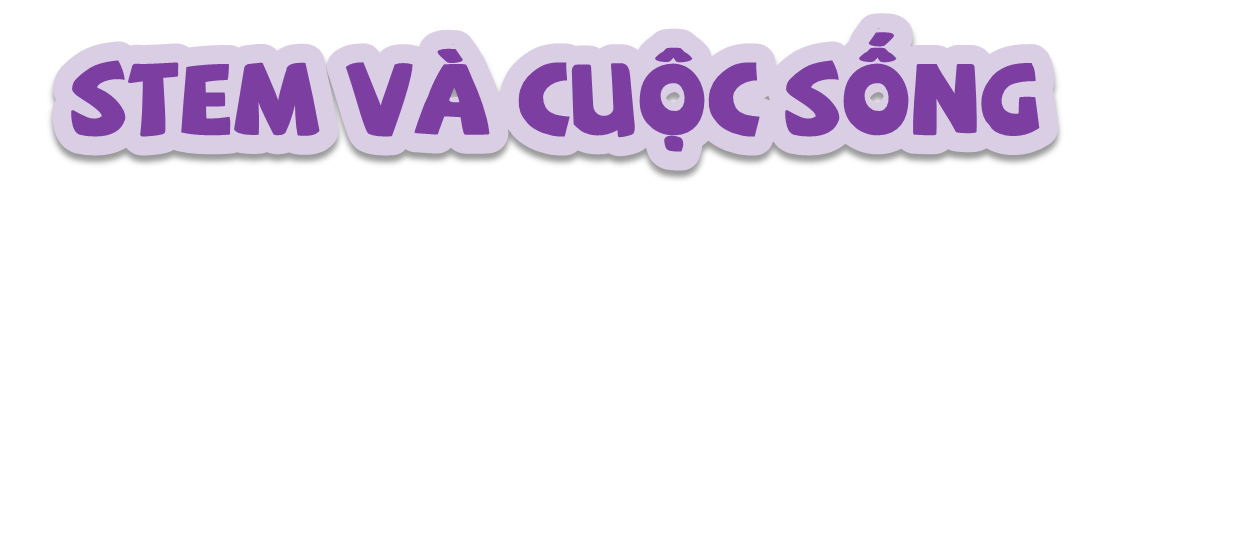 1. Ứng dụng làm móc treo đồ trên tường.
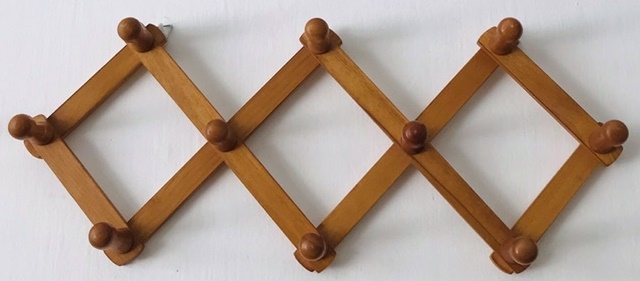 25
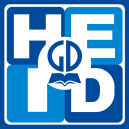 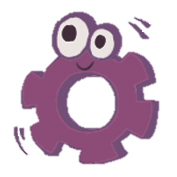 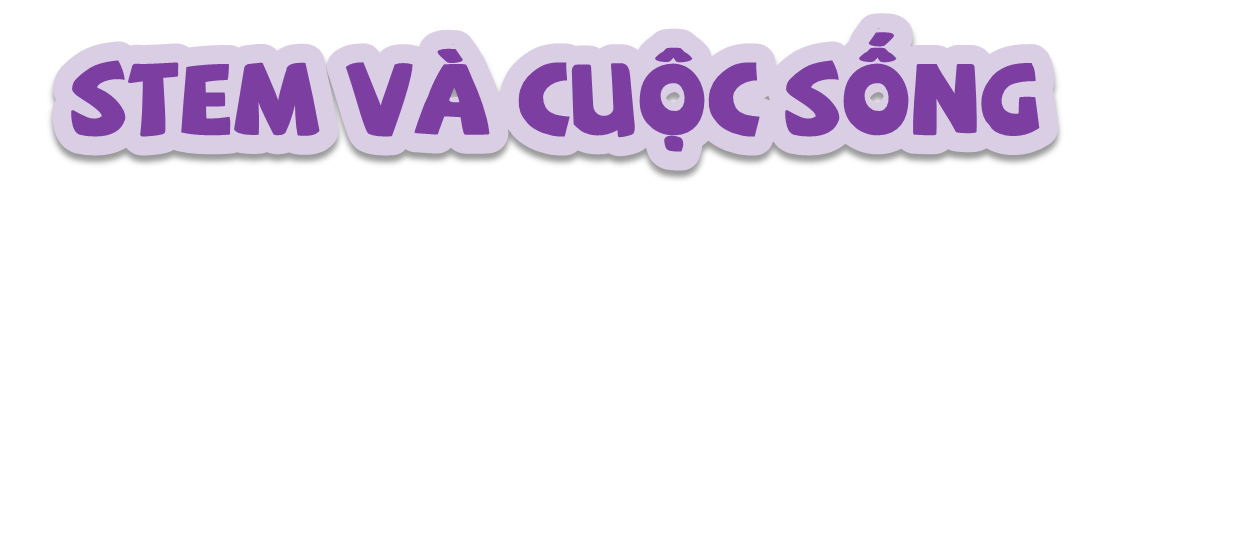 2. Ứng dụng làm con đội giúp tài xế dễ dàng nâng gầm xe lên, cũng có thể thu gọn để cất đi khi không sử dụng.
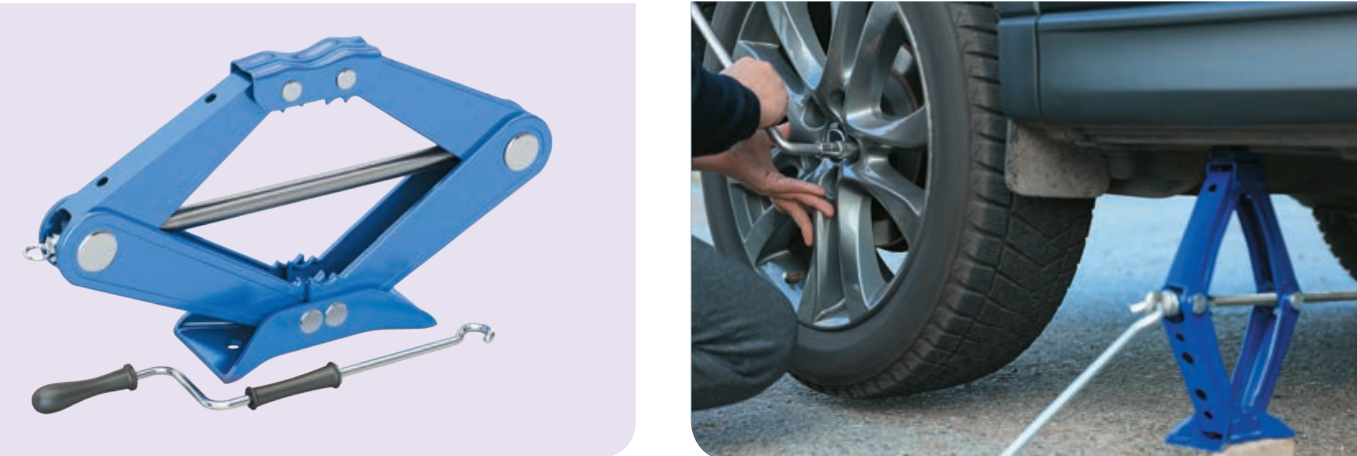 26
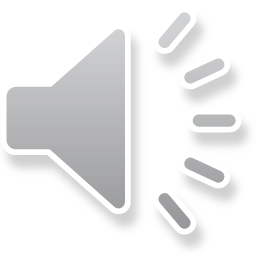